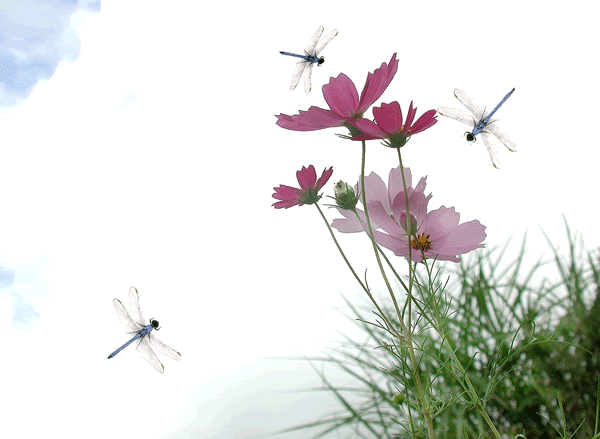 আজকের পাঠে
পরিচিতি
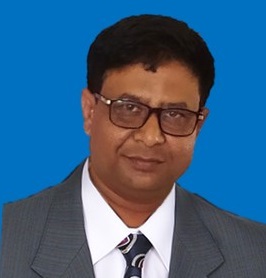 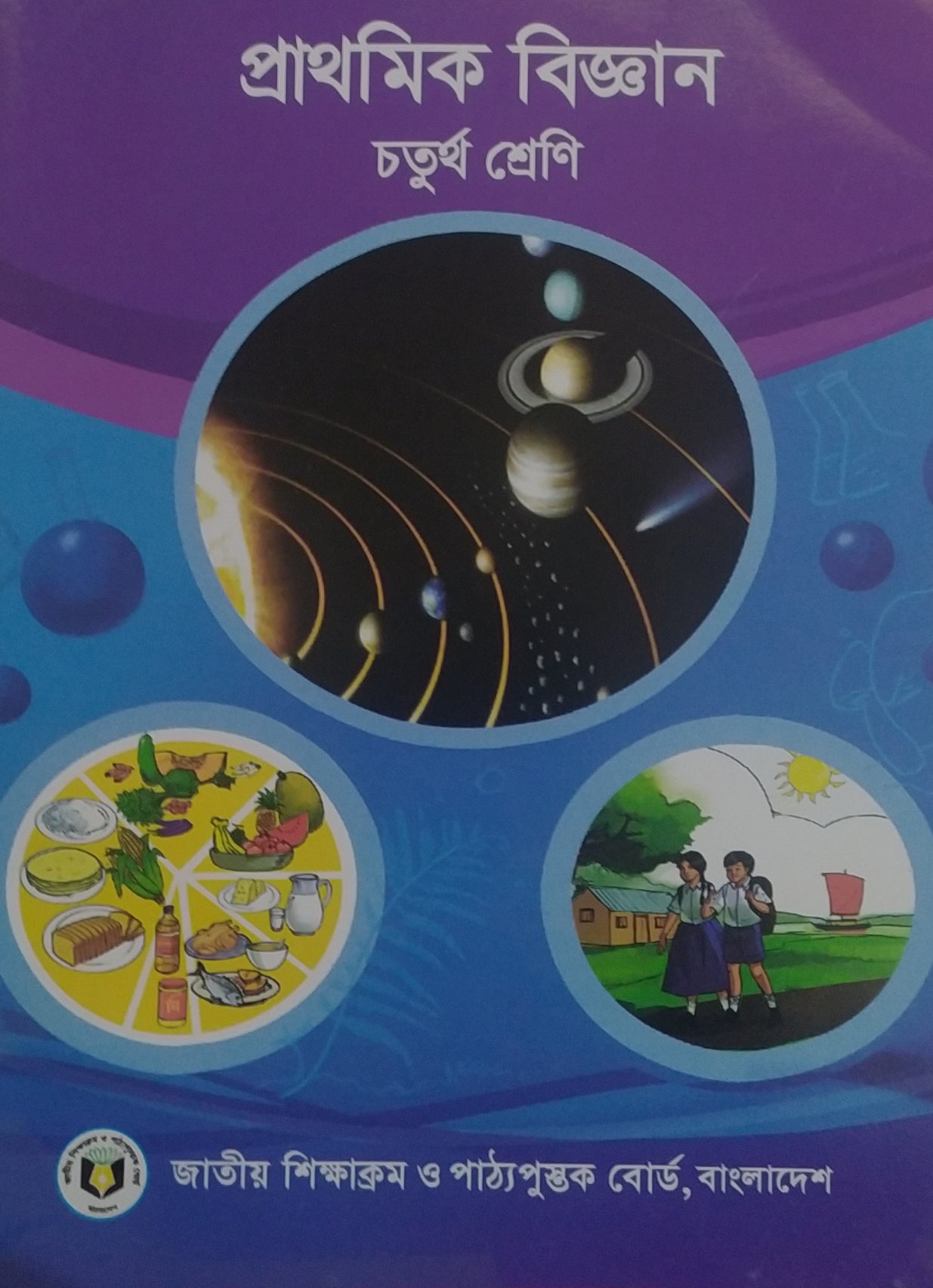 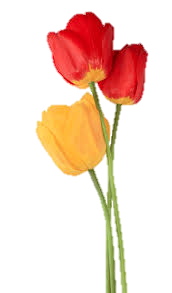 মোঃ তৌফিকুল ইসলাম রবি
প্রধান শিক্ষক
মোহনপুর সরকারি প্রাথমিক বিদ্যালয়
বিরামপুর, দিনাজপুর।
Sweetsorrow_robi@yahoo.com
01719249776
প্রাথমিক বিজ্ঞান
পঞ্চম শ্রেণি
সময়ঃ ৪০ মিনিট
একটা ভিডিও দেখি
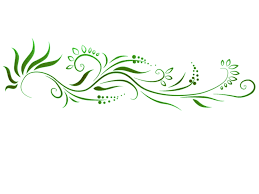 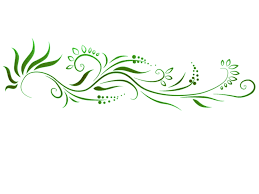 ভিডিওতে আমরা কী দেখলাম?
আরো কিছু ছবি দেখি।
ছবিগুলো লক্ষ্য করো।
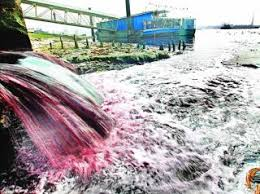 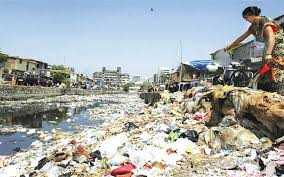 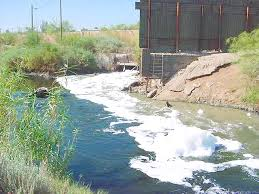 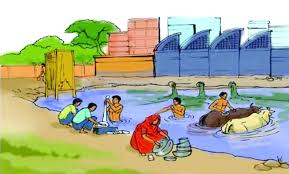 ছবি দেখে অনুমান করো, আজকের পাঠ কী হতে পারে?
আজকের পাঠ
পানি দূষণ
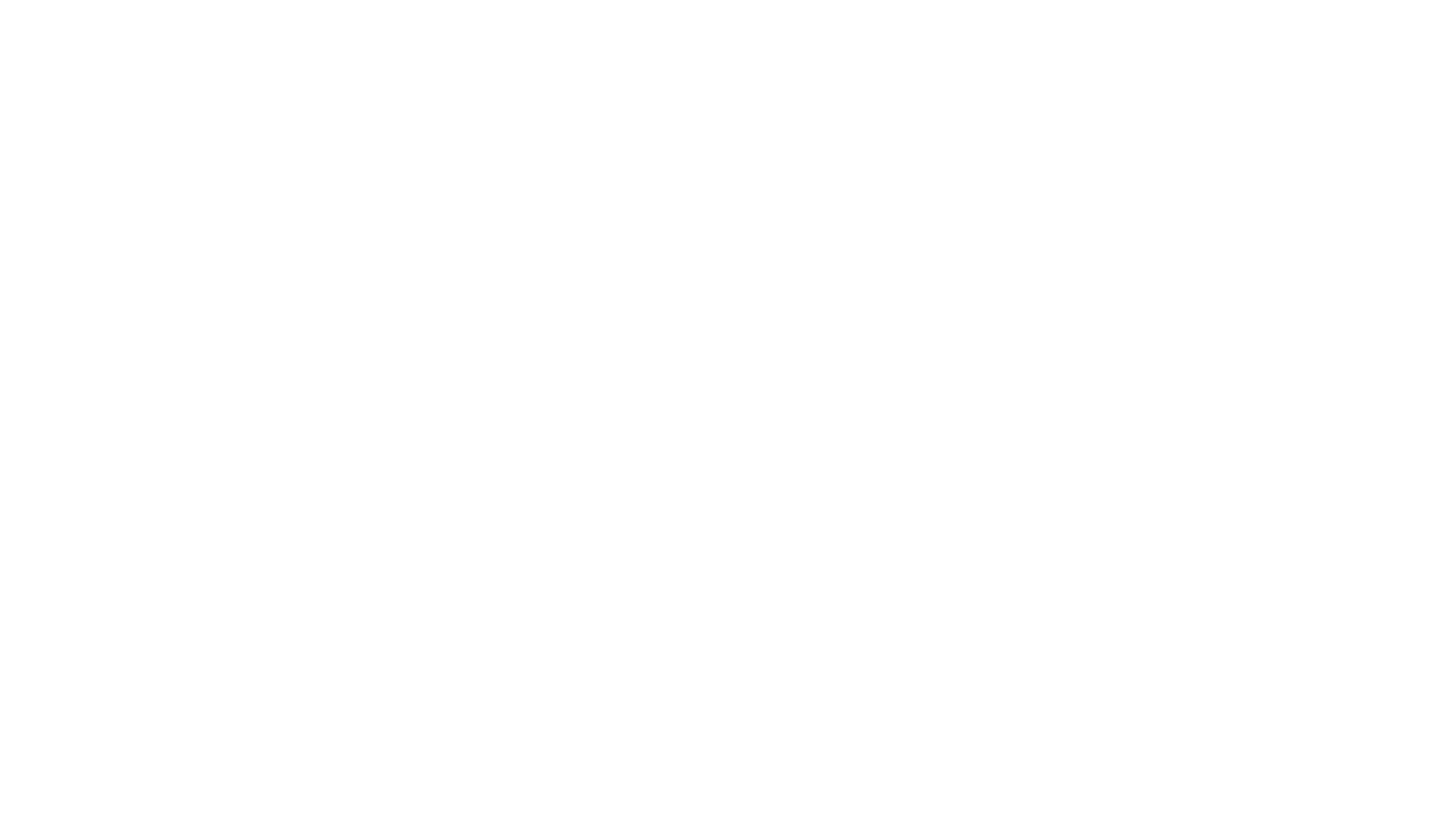 ৩.৩.১ মানুষের জীবনে পানি দূষণের ফলাফল বা প্রভাব ব্যাখ্যা করতে পারবে।
৩.৪.১ পানি দূষণের কারণগুলো বলতে পারবে।
৩.৪.২ পানি দূষণ প্রতিরোধে প্রয়োজনীয় পদক্ষেপ শনাক্ত করতে পারবে।
শিখনফল
ছবিতে কী দেখতে পাচ্ছো?
এগুলো পানি দূষণের কারণ।
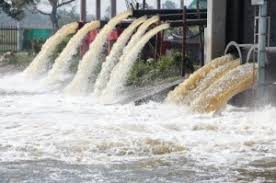 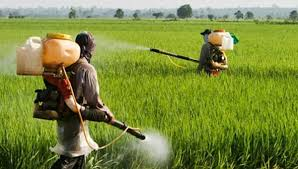 কৃষিকাজে ব্যবহৃত কীটনাশক
কলকারখানার বর্জ্য
ছবিতে কী দেখতে পাচ্ছো?
এগুলো পানি দূষণের কারণ।
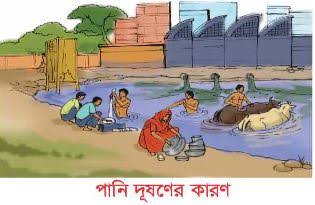 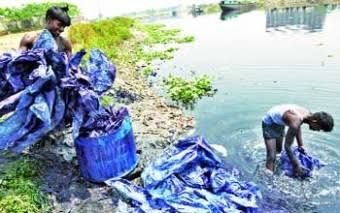 থালা বাসন ধোঁয়া,গরু বাছুর গোসল করানো ।
কাপড় ধোয়া
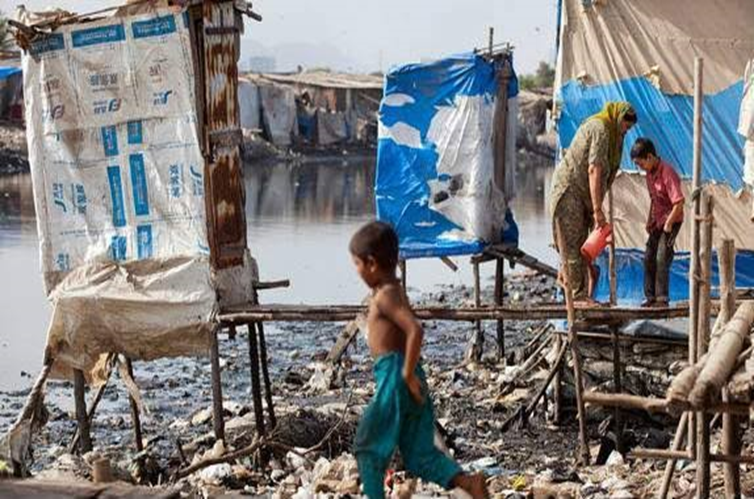 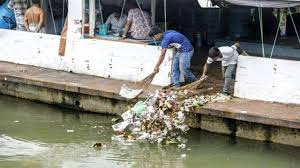 গৃহস্থালি বর্জ্য
জলাশয়ের উপর উন্মুক্ত পায়খানা
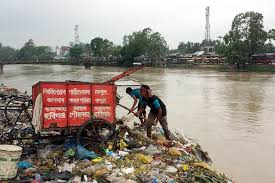 ছবিতে কী দেখতে পাচ্ছো?
এগুলো পানি দূষণের কারণ।
নদীতে ময়লা ফেলা হচ্ছে।
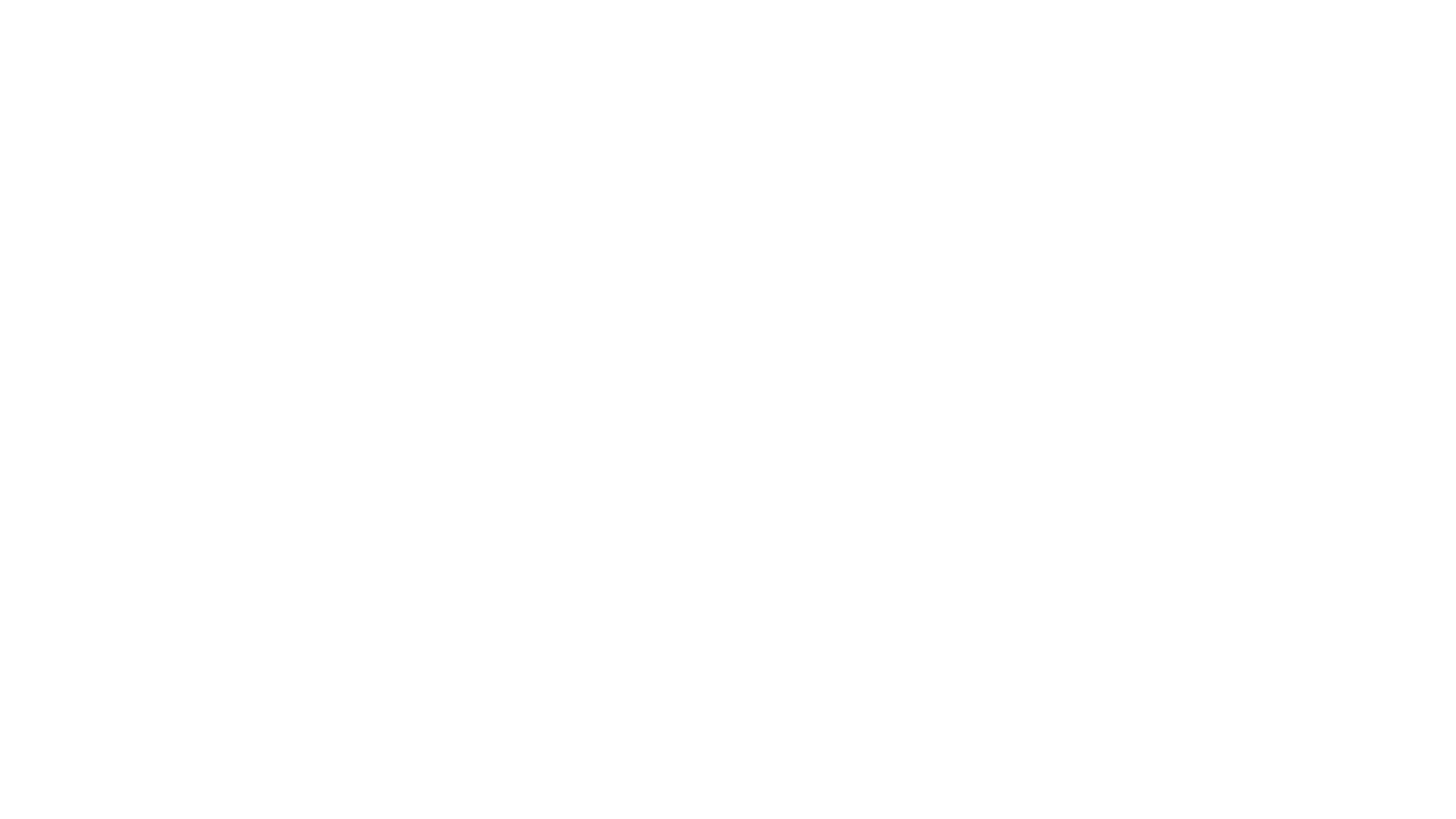 একক কাজ
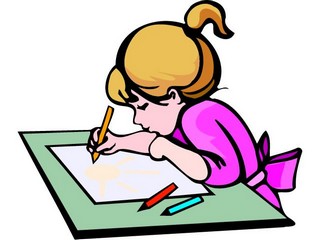 পানি দূষণের তিনটি কারণ লেখ?
পানি দূষণের প্রভাব
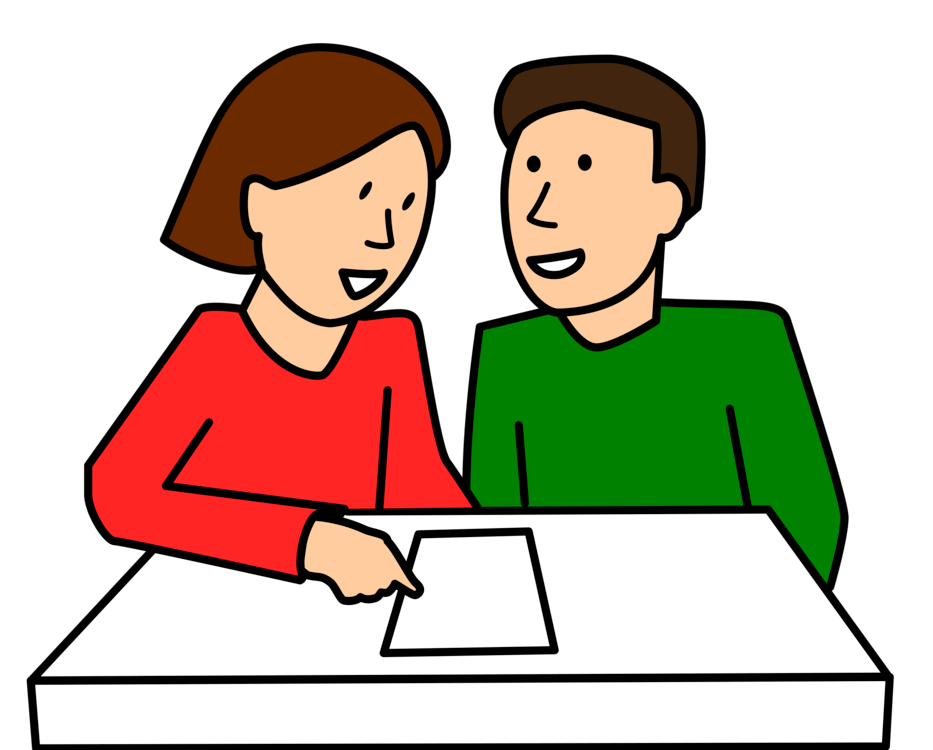 জোড়ায় কাজ
পানি দূষণের ২টি  প্রভাব লেখ।
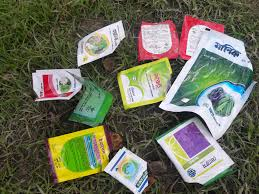 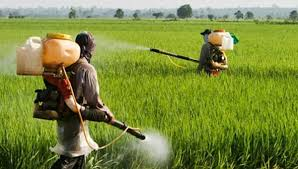 পানি দূষণ প্রতিরোধে করণীয়ঃ
কৃষিতে কীটনাশক ও রাসায়নিক সারের ব্যবহার কমানো।
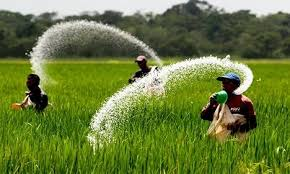 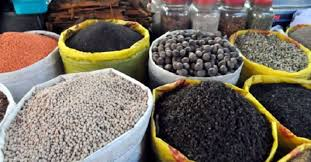 পানি দূষণ প্রতিরোধে করণীয়ঃ
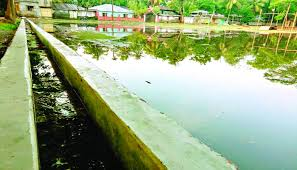 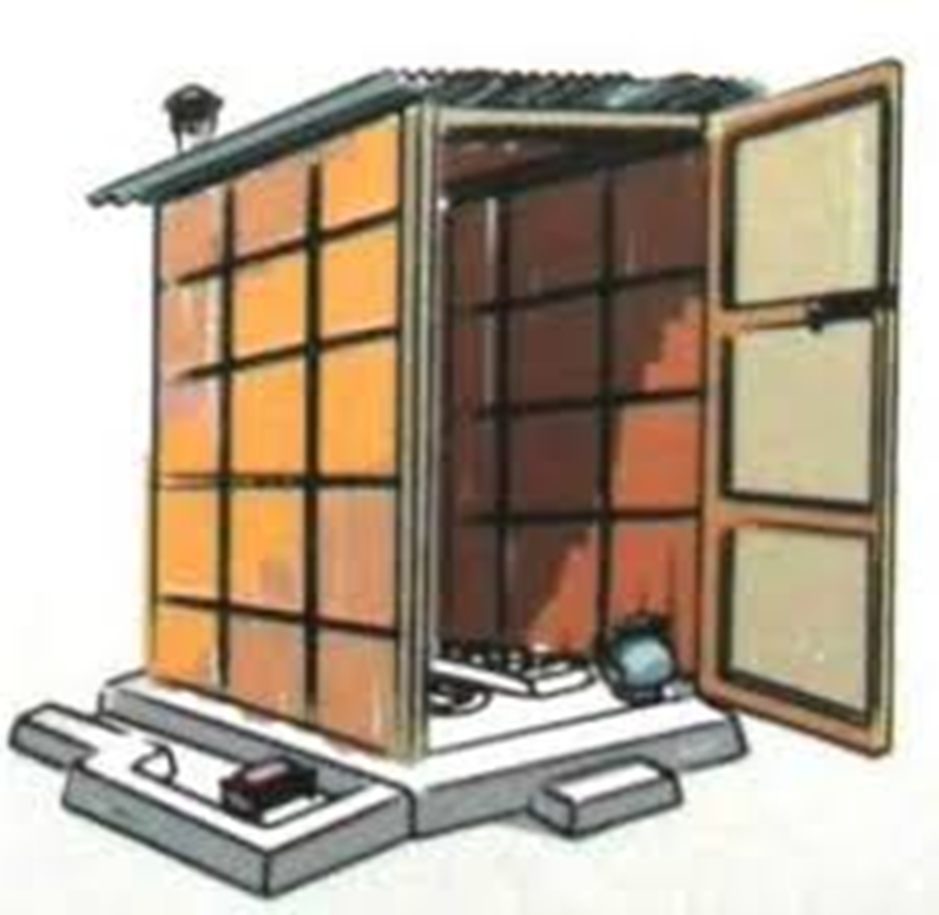 পানি নিস্কাশন নালায় ময়লা বা তেল জাতীয় পদার্থ না ফেলা, স্বাস্থ্য সম্মত পায়খানা ব্যবহার করা।
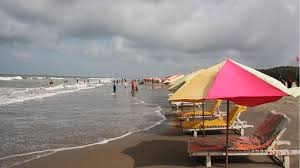 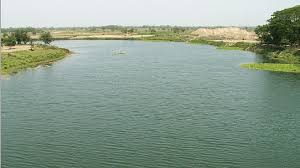 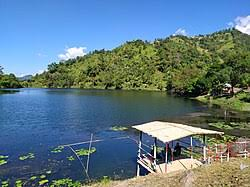 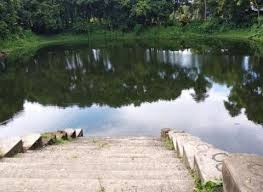 পানি দূষণ প্রতিরোধে করণীয়ঃ
পুকুর, নদী, হ্রদ কিংবা সাগরে ময়লা-আবর্জনা না ফেলা।
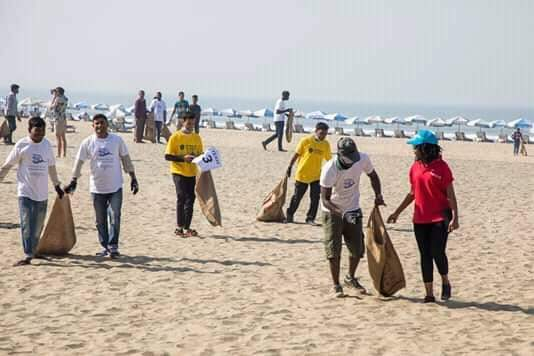 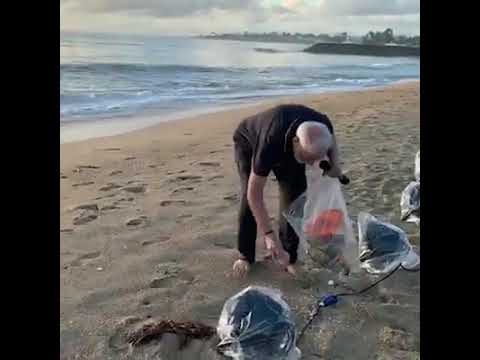 পানি দূষণ প্রতিরোধে করণীয়ঃ
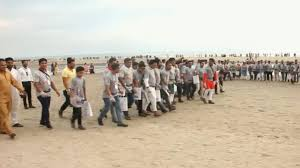 সমুদ্রসৈকতে পড়ে থাকা ময়লা এবং খালবিল কিংবা নদীতে ভাসমান ময়লা আবর্জনা কুড়ানো।
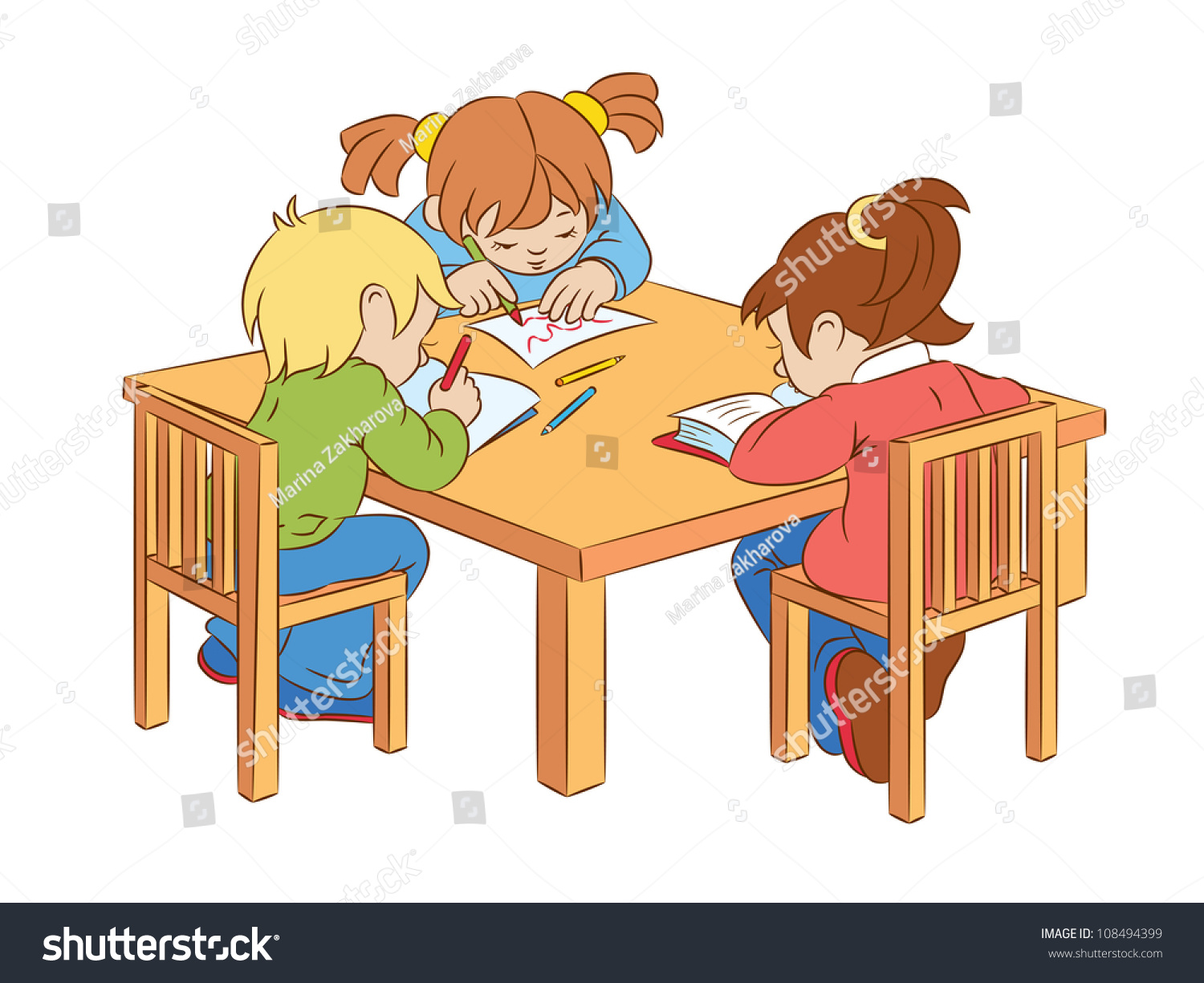 দলে কাজ
পানি দূষণ প্রতিরোধে আমাদের করণীয় কী ?
নিরব পাঠ
পাঠ্য বইয়ের ২১ পৃষ্ঠা
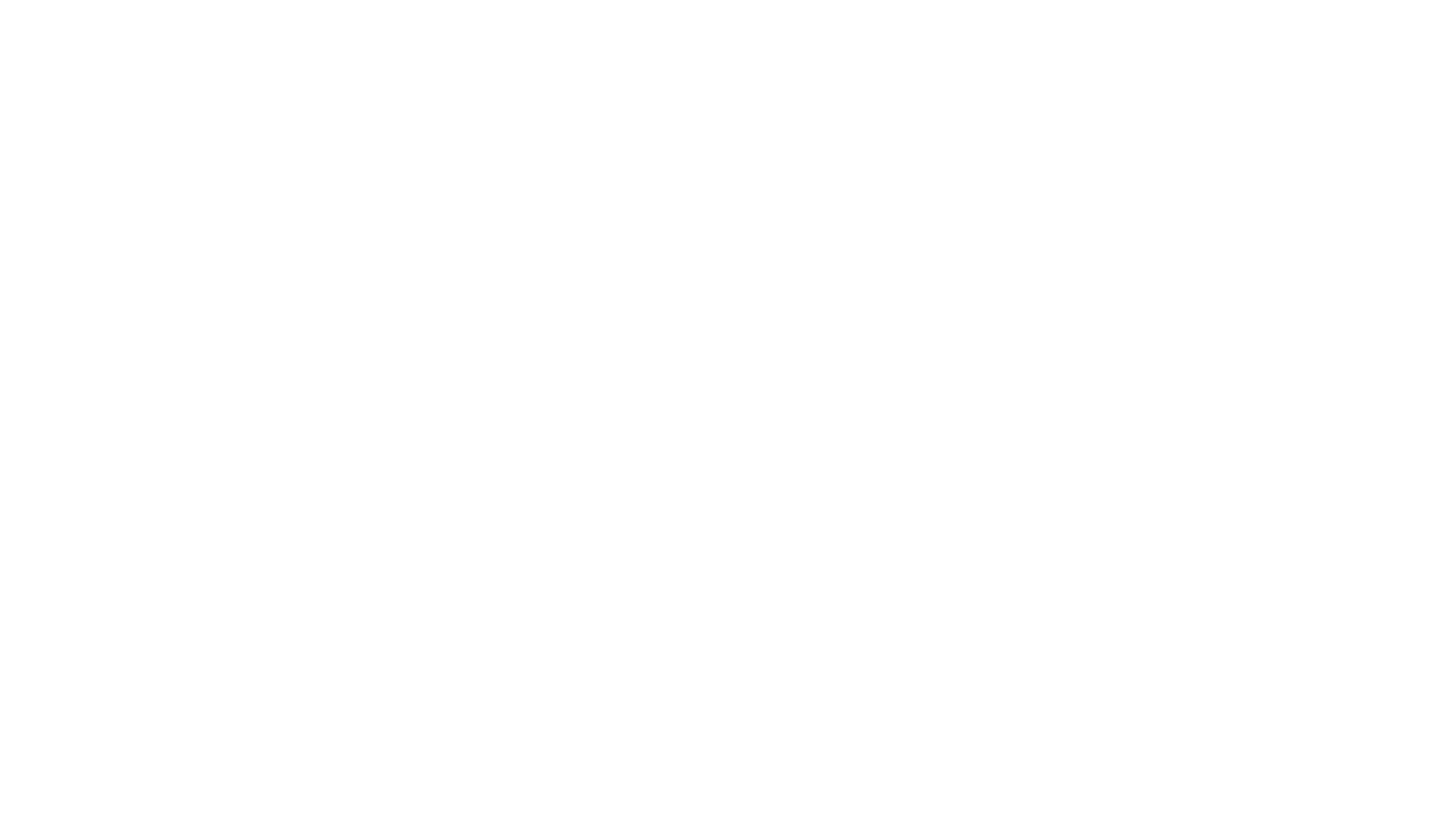 প্রশ্নগুলোর উত্তর দাওঃ
পানি দূষণ প্রতিরোধের ৩টি উদাহরণ দাও।
পুকুরের পানি থেকে আমরা কীভাবে নিরাপদ পানি পেতে পারি?
পাঠ শেষে মূল্যায়ন
পরিকল্পিত কাজ
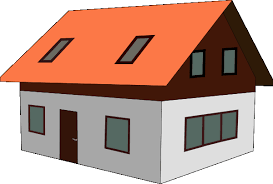 তোমাদের এলাকায় জলাশয় দূষণের কারন ও এর প্রভাবে কী কী ক্ষতি হতে পারে তা ৫ বাক্যে লিখে আনবে।
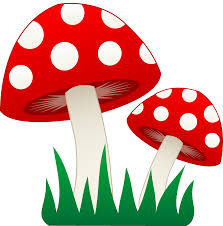 ধন্যবাদ